History taster day tasks
Unit 2 - Revolution and Dictatorship 1917-1953 

When Lenin died in 1924 there was a power struggle and many in the party battled for who would be the next leader of the USSR. 

Can you decide who would have been the best ruler and why? 
Use the information to make your judgement
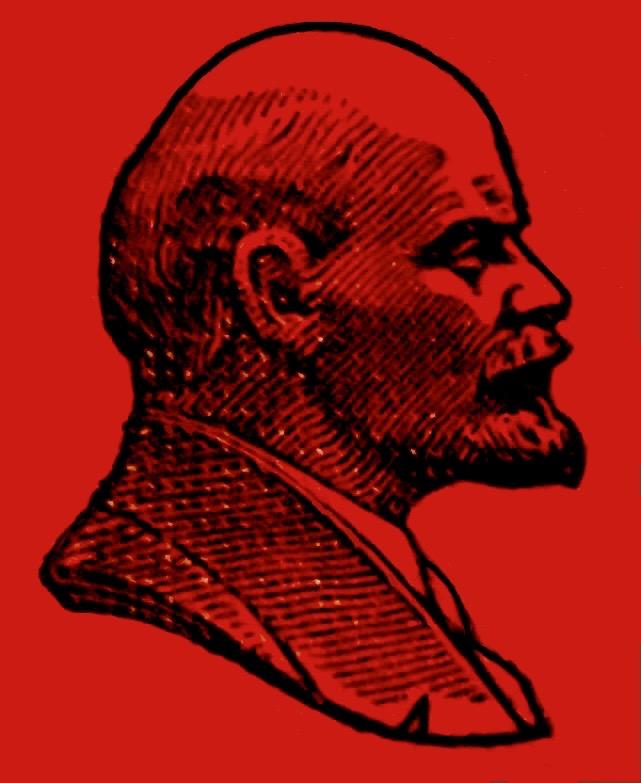 [Speaker Notes: Will use Oxford revision guide pages 50-51 for the information]
History taster day tasks
Unit 3 - NEA (non examination assessment) Witchcraft

Use the evidence to decide if ____ would have been found guilty of witchcraft in the Early Modern period. 

You need to select your three most convincing pieces of evidence for your verdict.
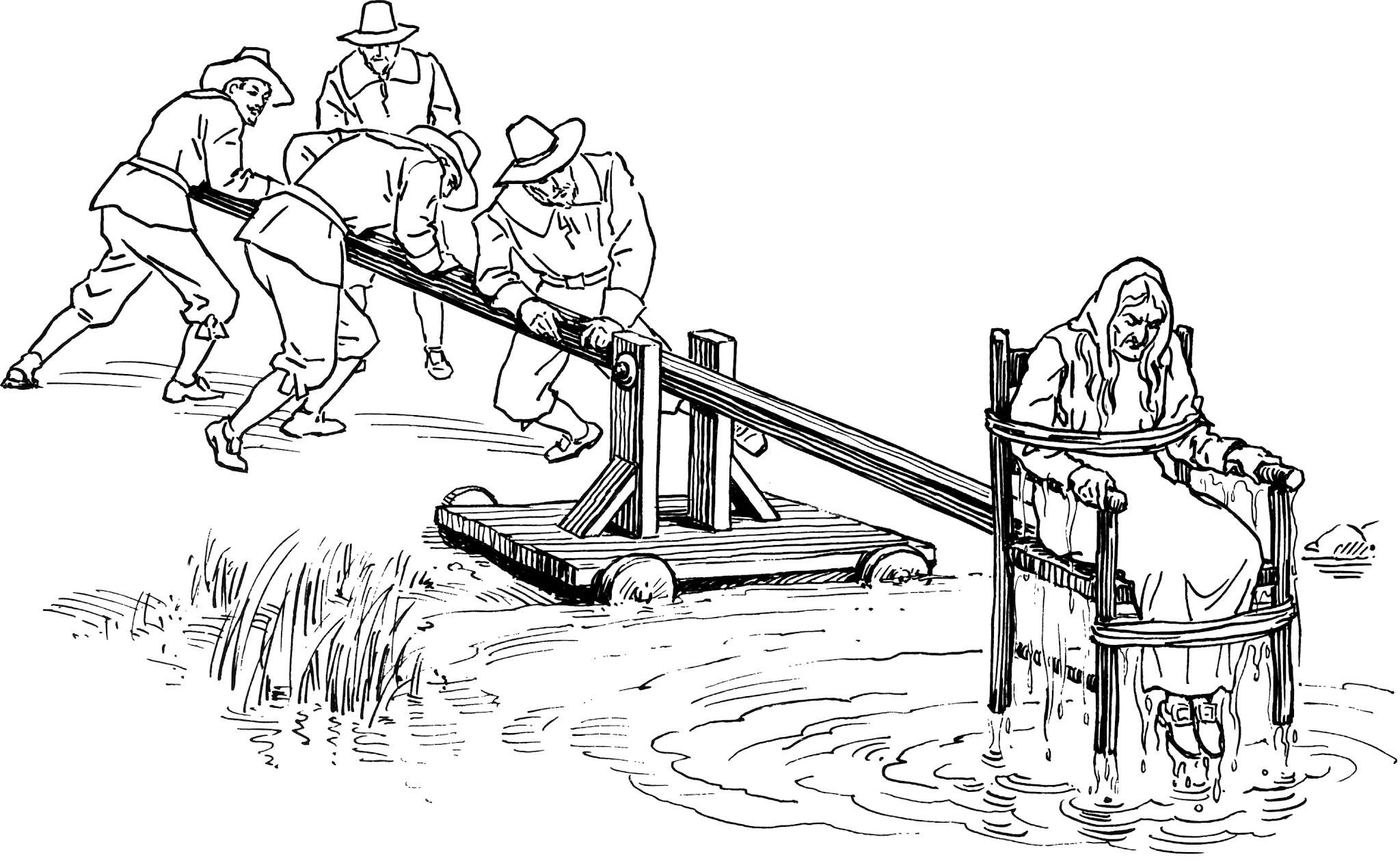 [Speaker Notes: Will use Oxford revision guide pages 50-51 for the information]
History taster day tasks
Unit 3 - NEA (non examination assessment) Witchcraft
 
INPUT evidence
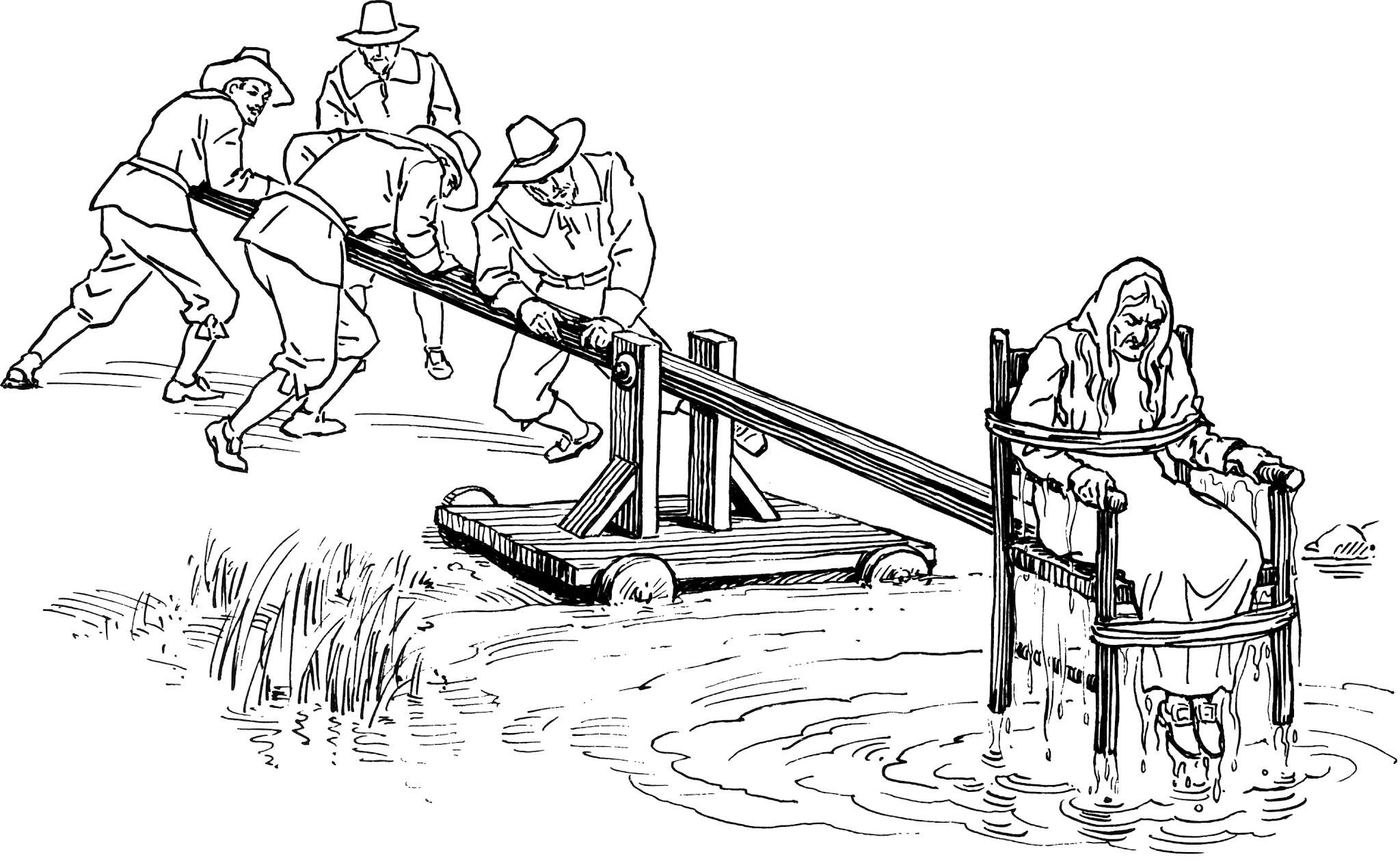 [Speaker Notes: Will use Oxford revision guide pages 50-51 for the information]
A-level History - Witchcraft
A-level History - Witchcraft
Tudors
Transition Day Tasks